TRƯỜNG TH SỐ 2 TÂY GIANG
Giáo viên: Phạm Thị Ngự
LỚP 1/B
CHỦ ĐỀ 1: Những bài học đầu tiên
Bài 1: A a
TIẾT 1
Khởi động
Học sinh quan sát tranh và thảo luận xem tranh vẽ những gì?
Các tiếng vừa rồi có gì giống nhau?
bà
má
ba
lá
giày
cây xanh
hoa
giỏ xách
thiên nga
Nhận diện âm chữ mới
a
A
Học sinh đọc âm chữ mới
Tập viết
Viết vào bảng con
Viết vào vở tập viết
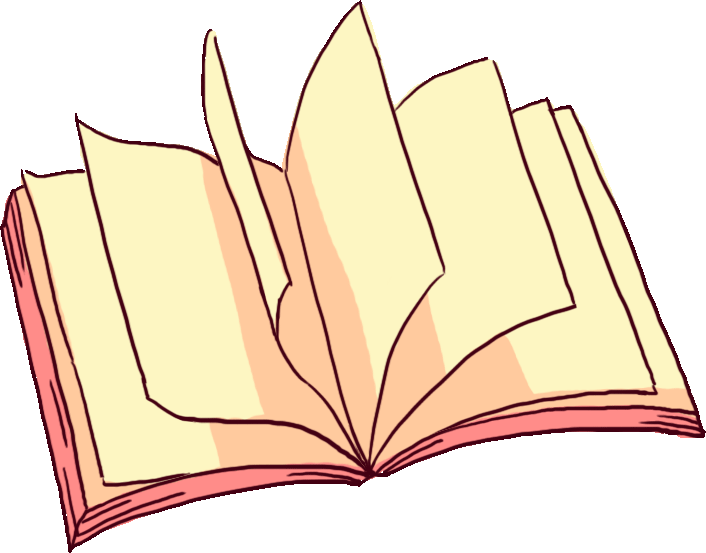 TIẾT 2
Mở rộng từ ngữ có tiếng chứa âm chữ mới
Hoạt động mở rộng
A! Mẹ đã về
A! Kẹo ngon quá
A! Đồ chơi đẹp quá
A! Cơm ngon quá
Củng cố, dặn dò
Học sinh nhận diện lại chữ a
Học sinh nắm được nội dung đọc, viết ở giờ tự học
Học sinh chuẩn bị cho tiết học sau